Возникновение колониальных империй.
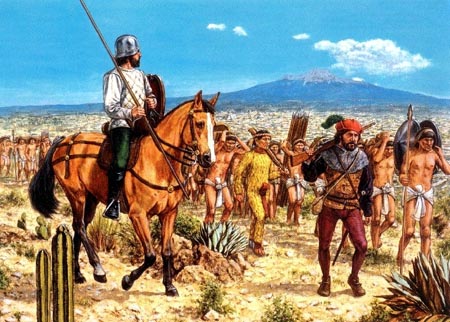 О. Гаити, Куба, Ямайка – первые колонии Испании.
В 16 веке испанцы приступили к освоению материка.
Конкистадоры - участники завоевательных походов
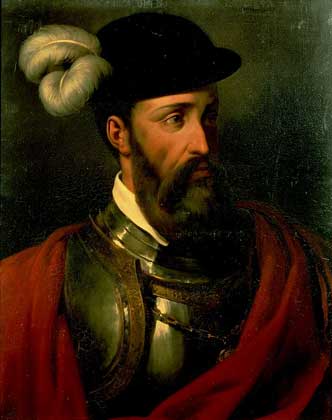 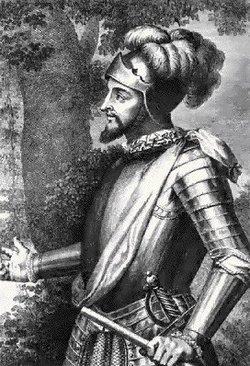 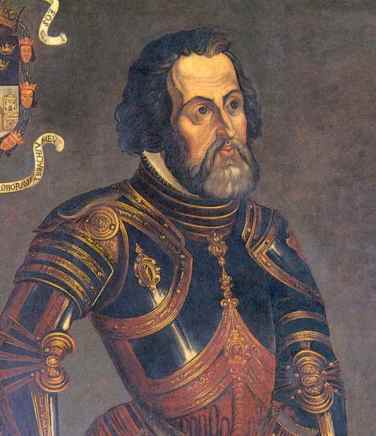 Нуньес де Бальбоа
Франсиско Писарро
Эрнан Кортес
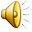 Ацтеки – первые жертвы испанских конкистадоров (конкиста – завоевание) под командованием Эрнана Кортеса.
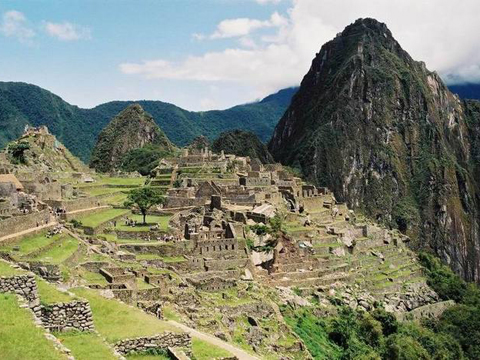 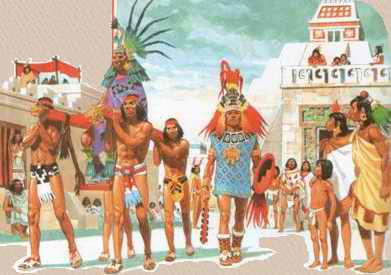 Вслед за тем пали города-государства майя.
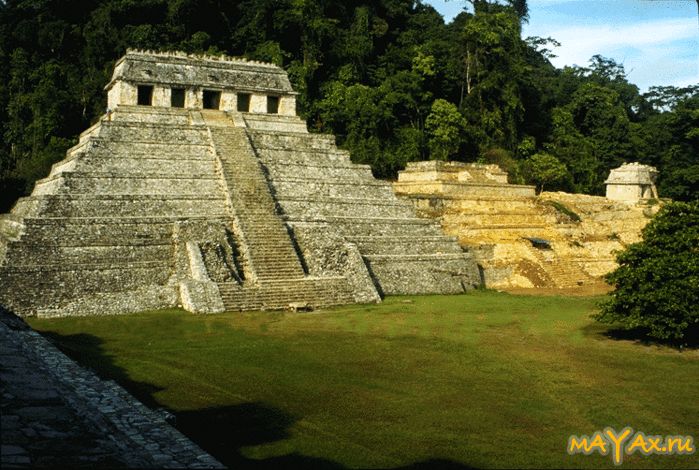 Испанцы пытались найти сказочную страну золота - Эльдорадо
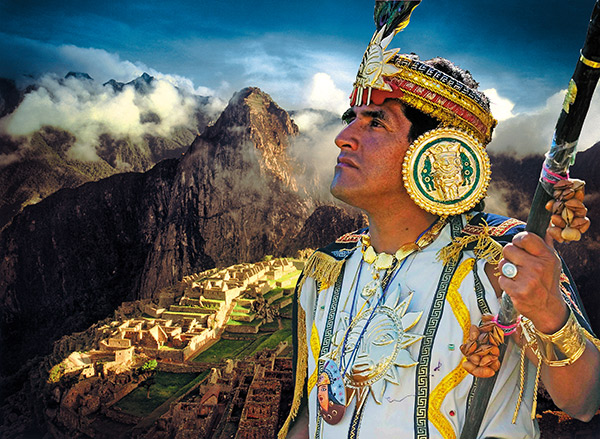 Конкистадоры во главе с Ф. Писсаро завоевали государства инков.
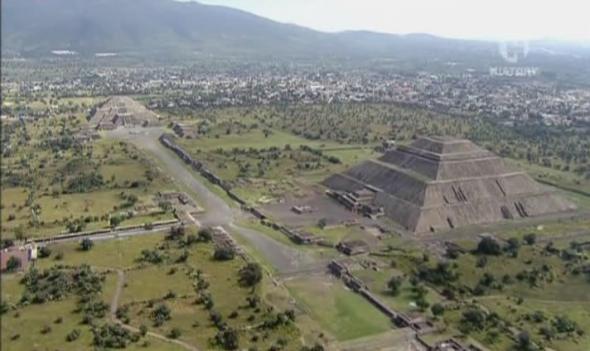 Месторождения Потоси
В горной части Перу (современная Боливия) были открыты крупнейшие в мире серебряные месторождения, обладание которыми вывело Испанию на первое место по добыче серебра.
Из этого серебра чеканилась самая распространённая монета в мире – испанское песо, получившая в англоязычных странах название доллар.
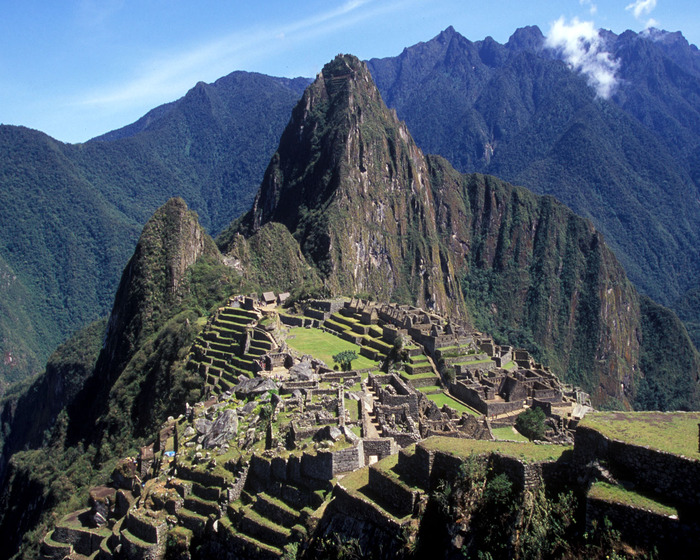 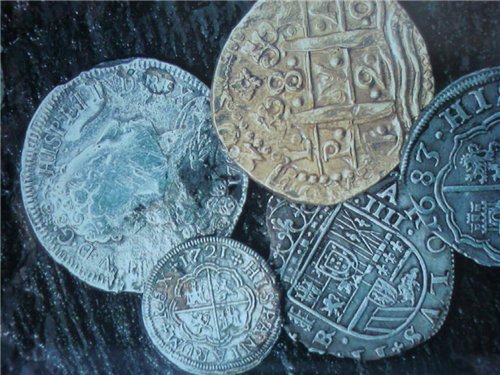 Колониальное хозяйство
Кофе
Сахарный тростник
Другой важной отраслью колониального хозяйства стало возделывание сельскохозяйственных культур, пользовавшихся большим спросом в Европе.
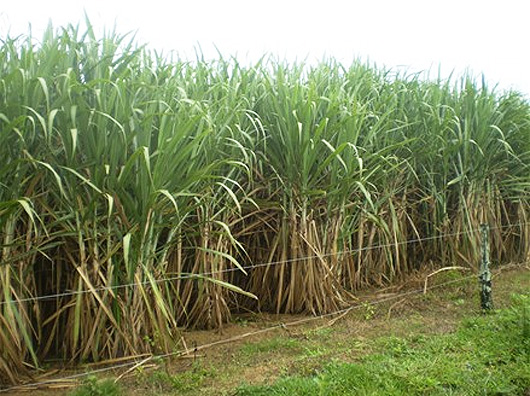 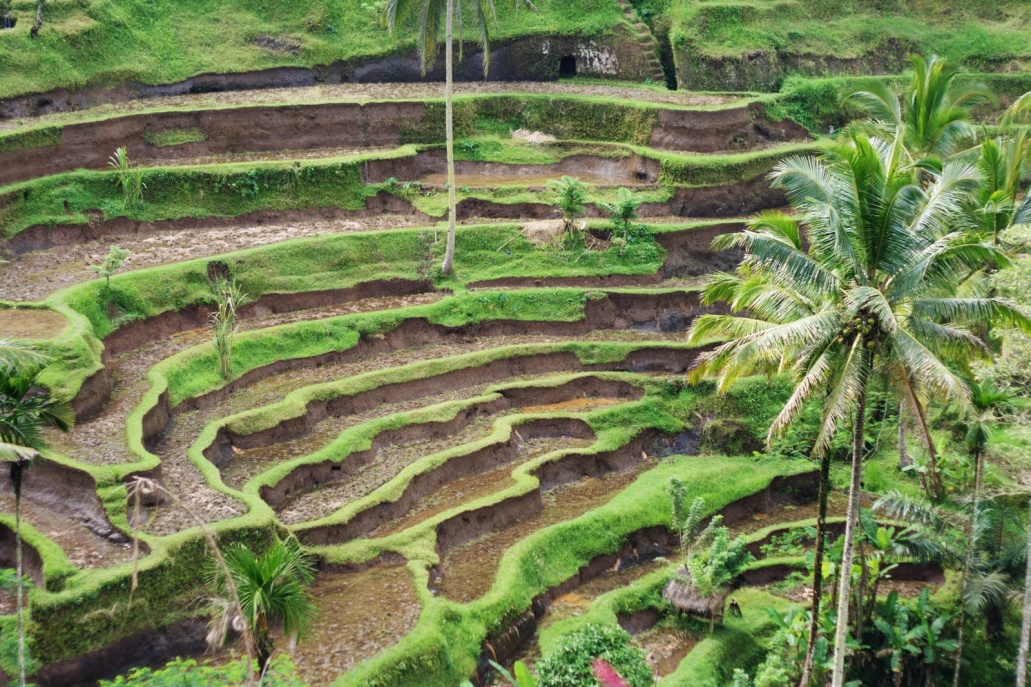 Продукты, завезённые из Америки в Европу
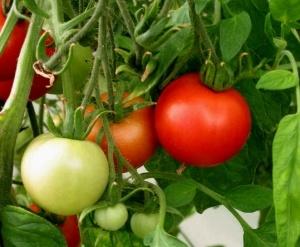 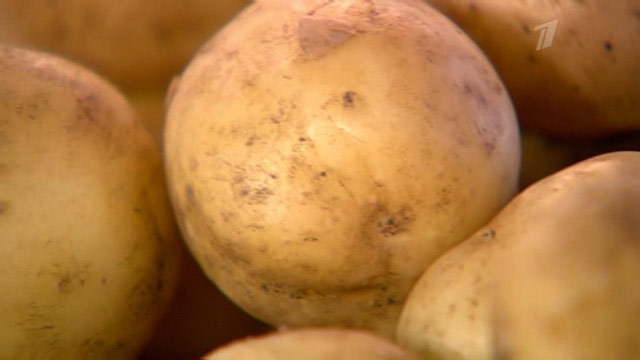 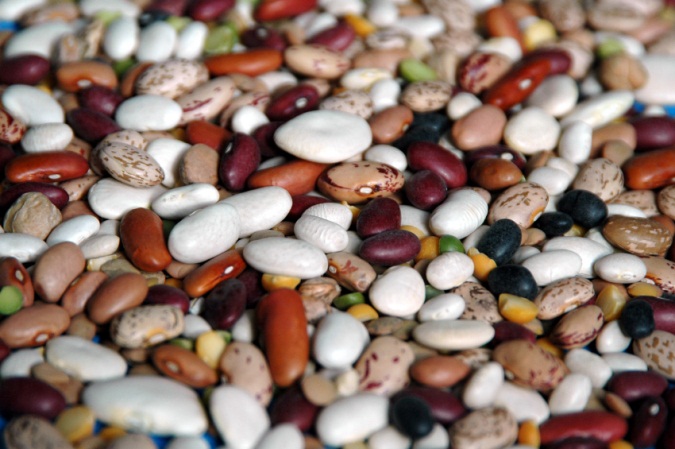 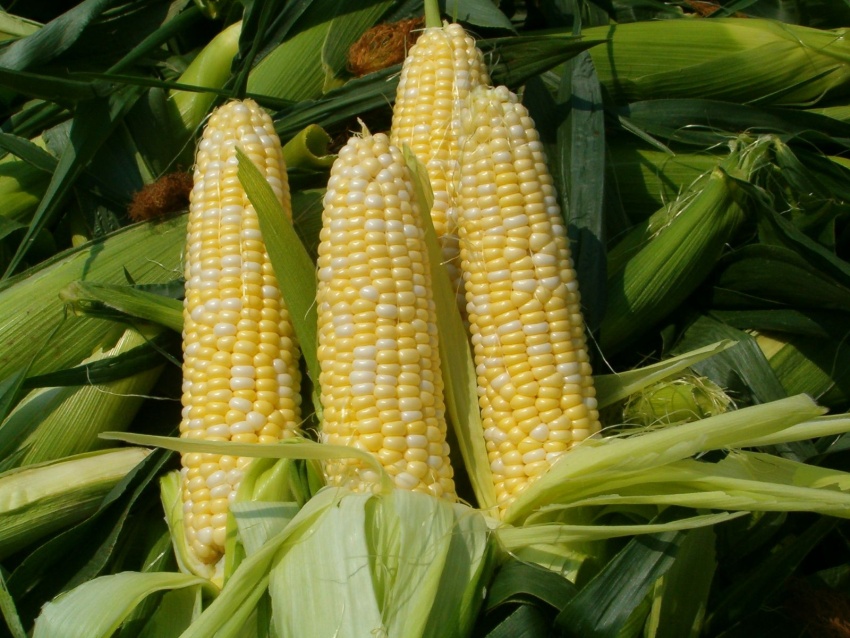 Америка одарила мир табаком
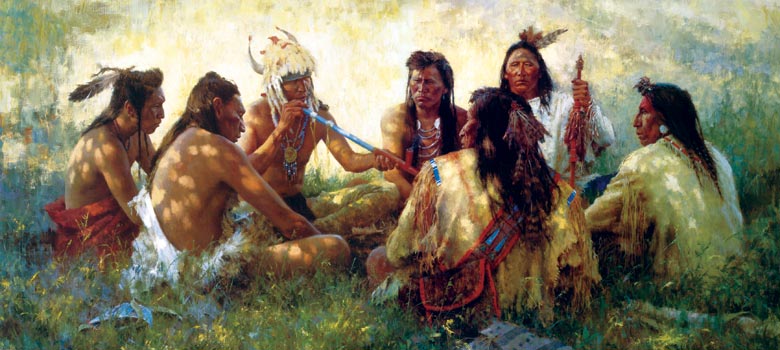 Создание колониальной империи сопровождалось грабежом, жестокостями по отношению к её коренному населению и его массовым истреблением
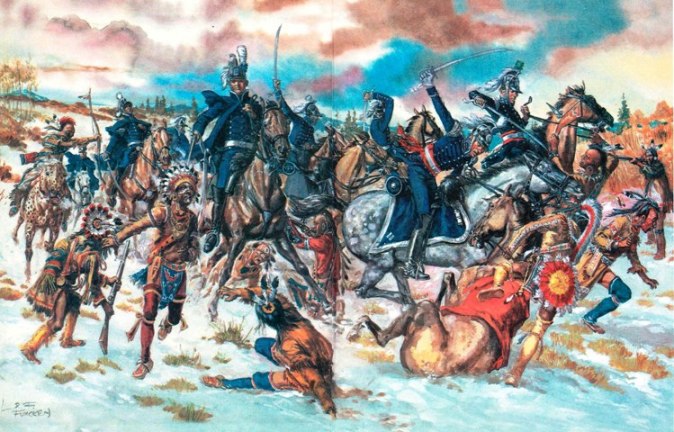 На островах Карибского моря коренное население было полностью уничтожено.
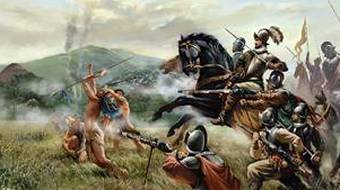 Для работы на плантациях и рудниках начался массовый ввоз чернокожих невольников из Африки, что породило одно из самых позорных явлений Нового времени – работорговлю.
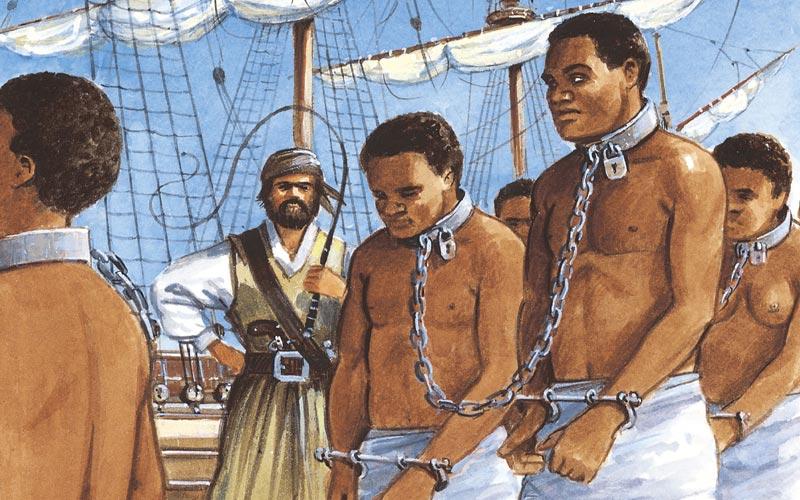 Португальская колониальная империя
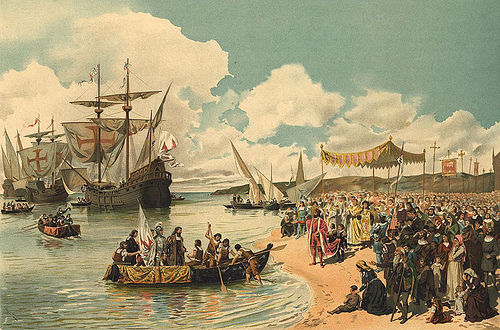 Португалия утвердилась в Индии, а затем начали распространять своё господство по всей Южной Азии.
Португальцы установили торговые связи с Китаем, Японией. В 1557 г. они основали Макао – первую европейскую колонию на территории Китая. Из стран Дальнего Востока в Европу доставлялись чай, шёлк, фарфор.
Португальцы встретились с высокоразвитой цивилизацией. Они создавали сеть опорных пунктов, стремясь поставить под контроль богатейшую торговлю Ост-Индии. В 1580 г., когда Португалия была захвачена Испанией, образовалась гигантская колониальная империя, просуществовавшая до 1640 г.
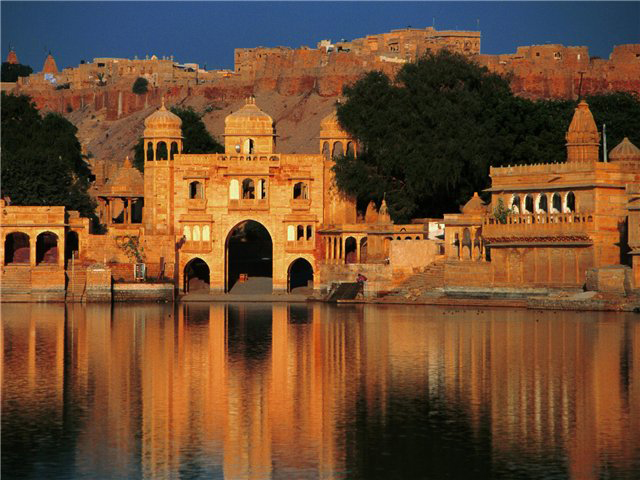 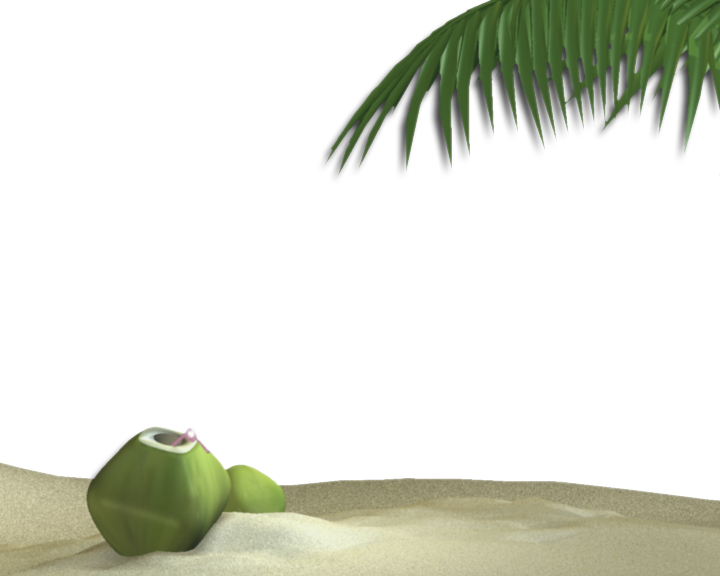 Последствия географических открытий
положительные
1. Разрушение старых последствий о мире
2. Получены новые данные о Земле – она по форме шар
3. Новые представления о землях, континентах, народах
4. Получили развитие науки: география, астрономия,  история
5. Складывается единый мировой рынок
6. Главные морские пути сместились из морей в океаны
7. Появились новые порты: Лиссабон, Лондон, Амстердам
8. Новые продукты питания
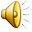 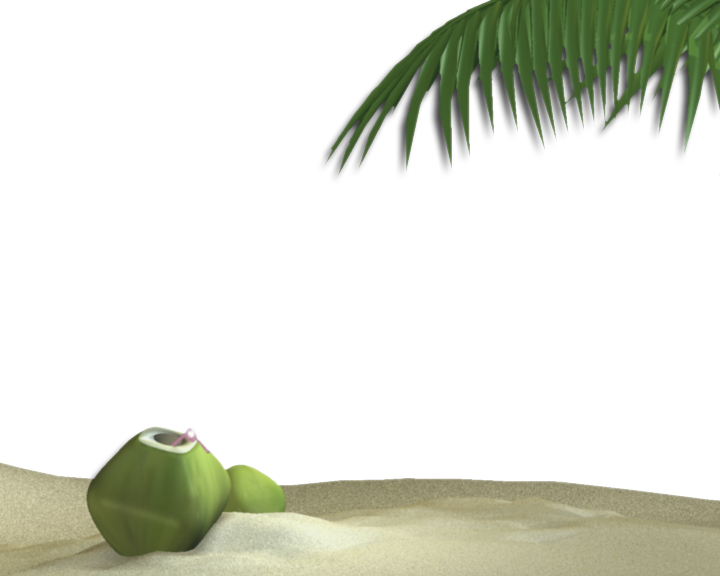 Последствия географических открытий
отрицательные
1. Гибель древней культуры   Нового Света
2. Создание новых колоний
3. Революция цен
4. Большие жертвы, гибель путешественников, мирного населения
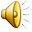